Optical Coatings
Adventures in AR Absorption with aLIGO Core Optics
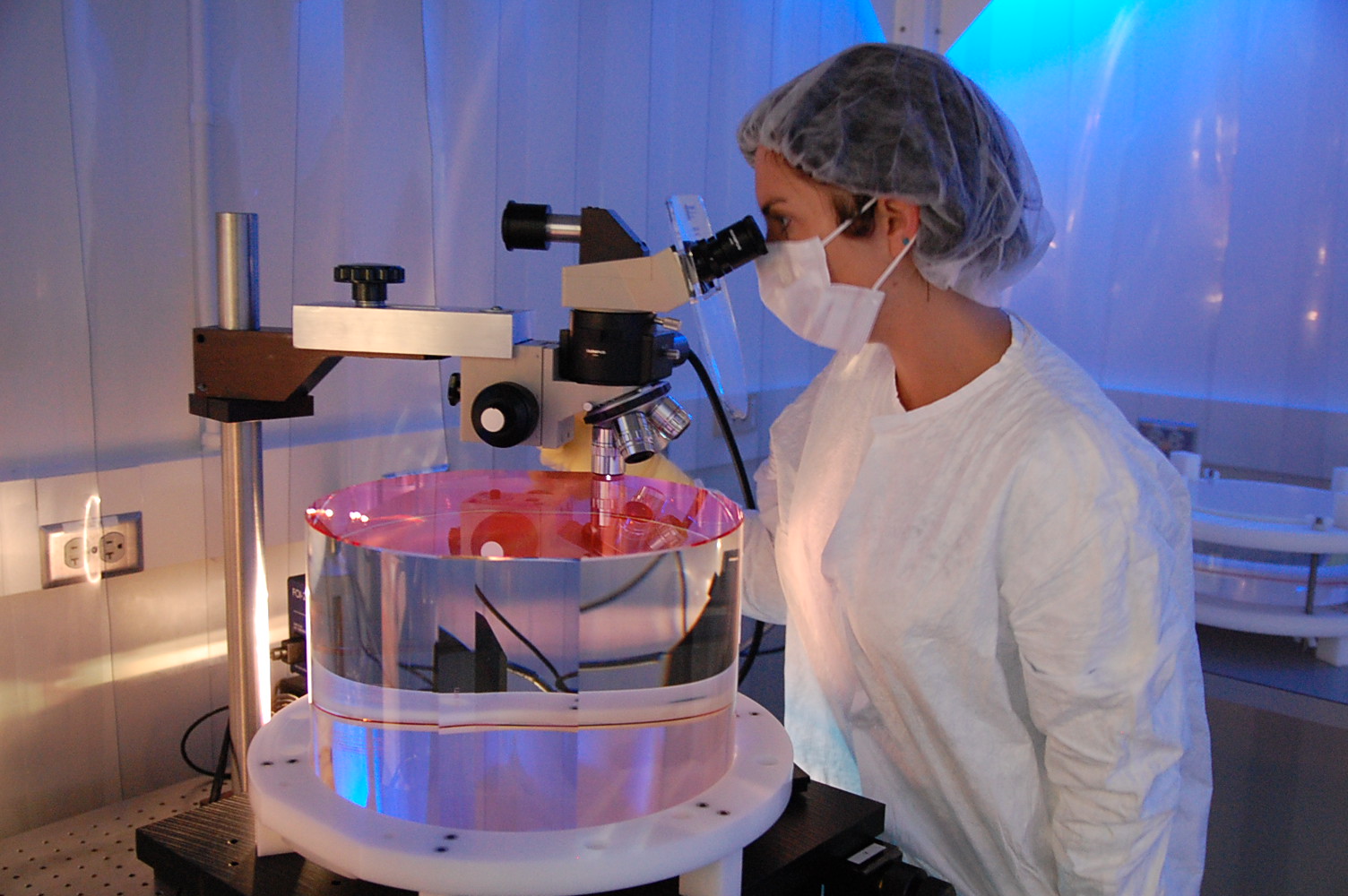 LSC-VIRGO , 2012
Margot Phelps
GariLynn Billingsley
Liyuan Zhang
1
Outline
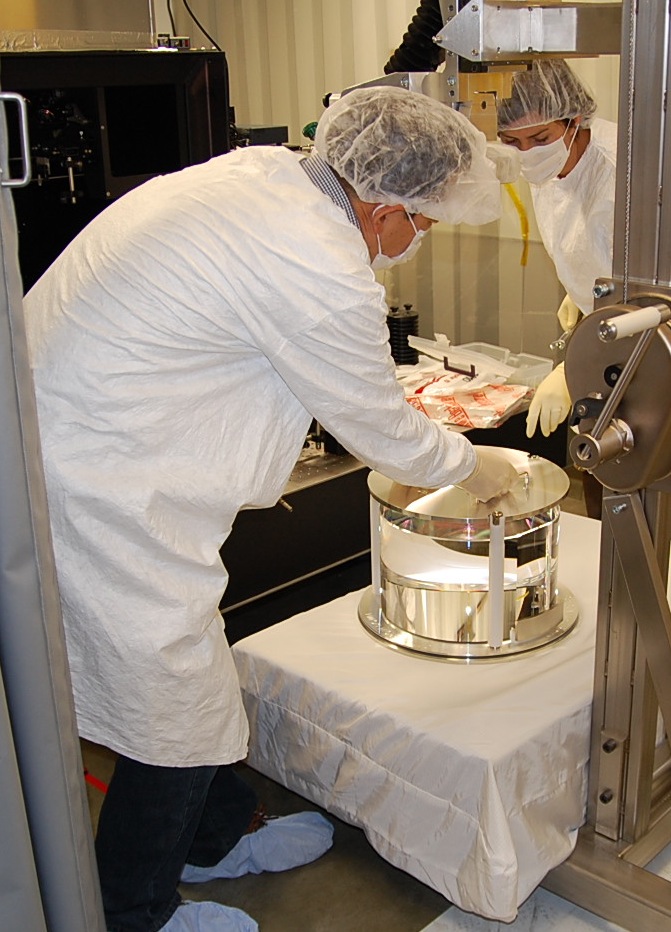 AR and HR 
Tantala thin films
Compensation Plate Coating loss
Anneal Temperature
AR coatings- aLIGO Beamsplitter
AR coatings- aLIGO Compensation Plate 
Trial and error! 
Real mechanisms behind AR absorption
Advanced LIGO
2
[Speaker Notes: Purpose of talk! Theorical vs engineering channel Feynman, conversational dinner, exciting!!]
HR and AR Coatings on Recycling Cavity Optics
aLIGO COC optical coatings- made up of silica (SiO2) and tantala (Ta205) layers of varying width. 
Coating absorption- Strict absorption requirements for all aLIGO coatings on optics, <1ppm   
Harder to meet this on AR than on HR
Can achieve <1ppm for HR, AR is much more sensitive.  
HR coatings-not worried about transmission
Tantala is used deeper in the stack, and in thicker layer
AR coatings- power transmission throughout all layers, not just the top as in HR.
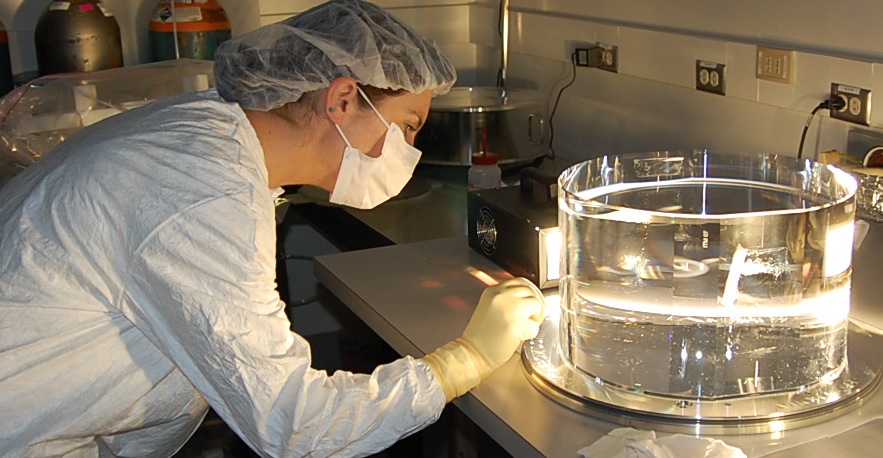 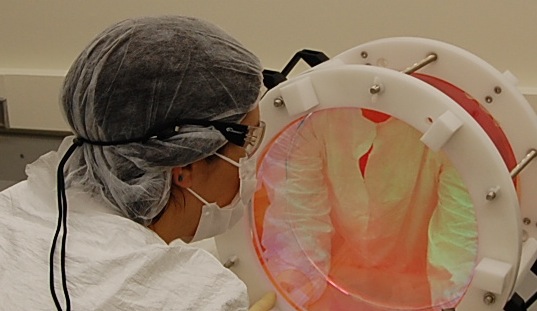 Advanced LIGO
3
[Speaker Notes: Basic view of optical coatings. Want HR caotings to be highly reflective and ar coatings not to reflect. Simple enough. 
But we want them to do this as perfectly as possible. Coatings cannot absorb, scatter, or  reflect/transmit more than they should.]
Why use thin film tantala?
Stress Balance 
beam splitter design
Aspect ratio
Test masses: ~2:1
Beamsplitters ~6:1
Power term measured before coating BS02: 4.66nm
Measured after coating BS02:  5.8nm (G. Billingsley)
But the downsides..
Mismatched IBS coating stress
HR
AR
HR > AR
Advanced LIGO
4
[Speaker Notes: Power term means sag…elaborate]
4 Examples-HR side of each
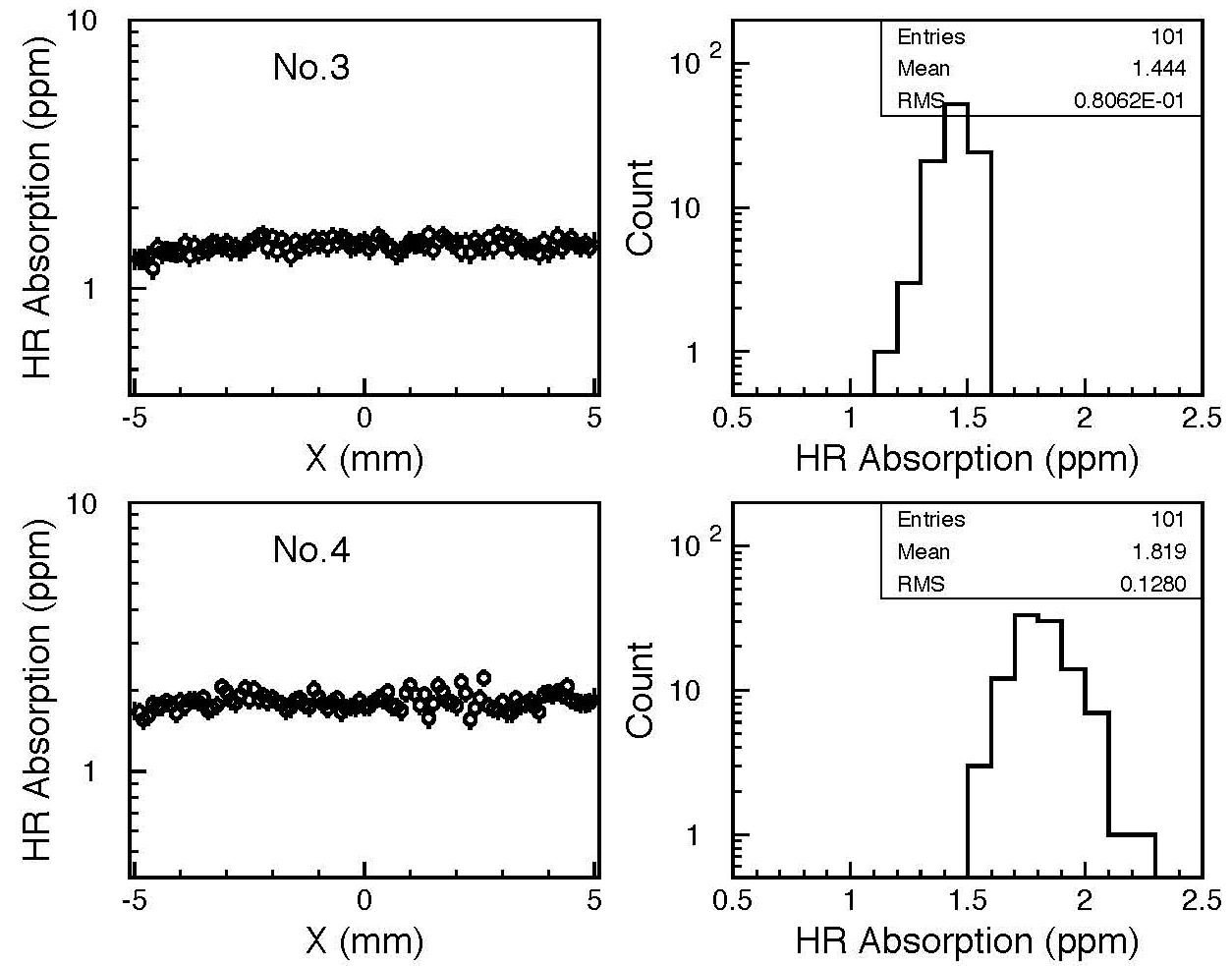 Measured at CIT by Zhang
Advanced LIGO
5
Same optics-AR side
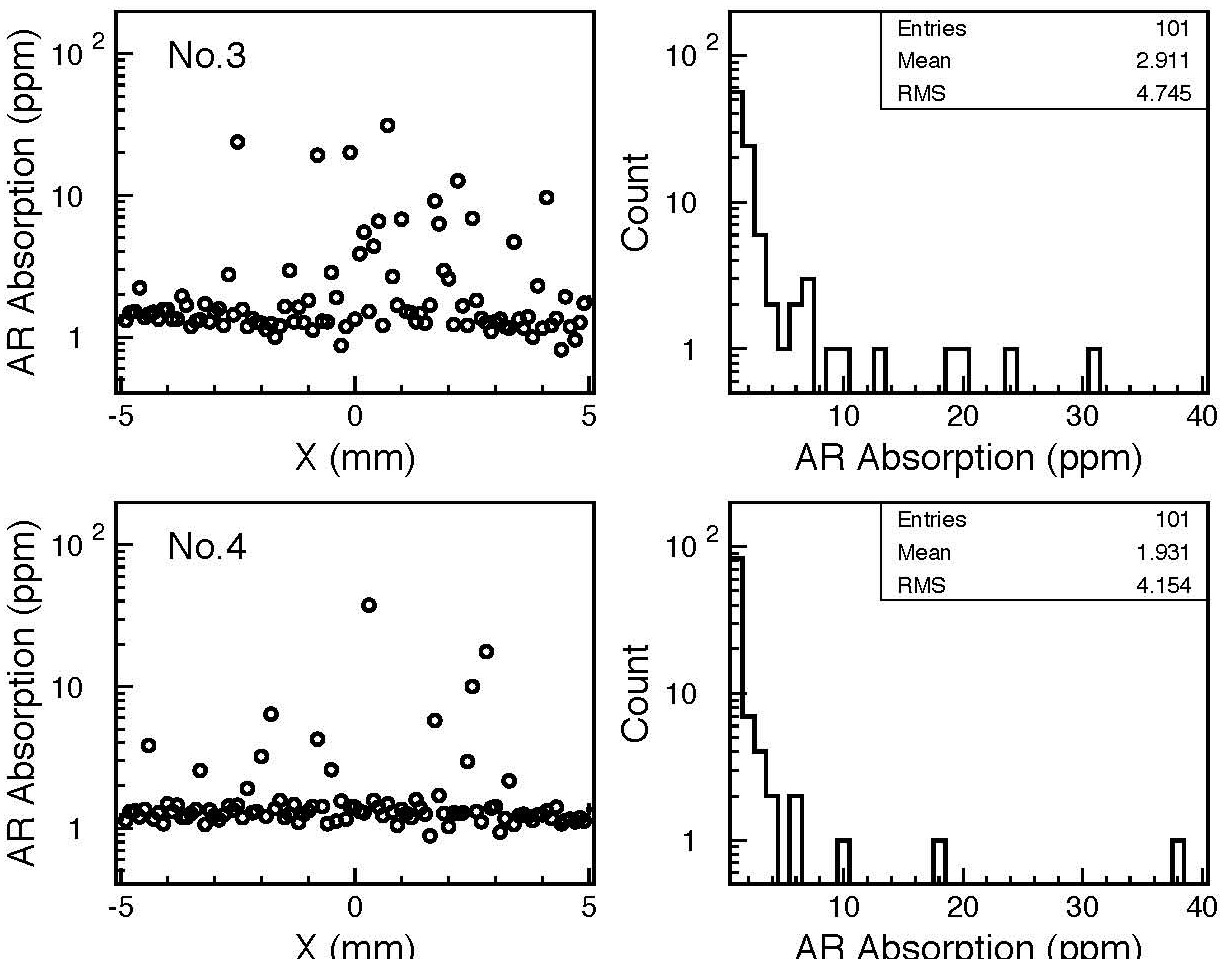 Measured at CIT by Zhang
Advanced LIGO
6
Comparison of Beamsplitter HR Absorption(measured at Caltech)
Arrow
      +y
-x
+x
-y
Measured a 20mm line
 on each axis
Advanced LIGO
7
Comparison of Beamsplitter AR Absorption(measured at Caltech)
Arrow
      +y
-x
+x
-y
Measured a 20mm line
 on each axis
Advanced LIGO
8
Is it impossible to get a low loss AR? Actually, no.
We have optimized our CP design through trial and error
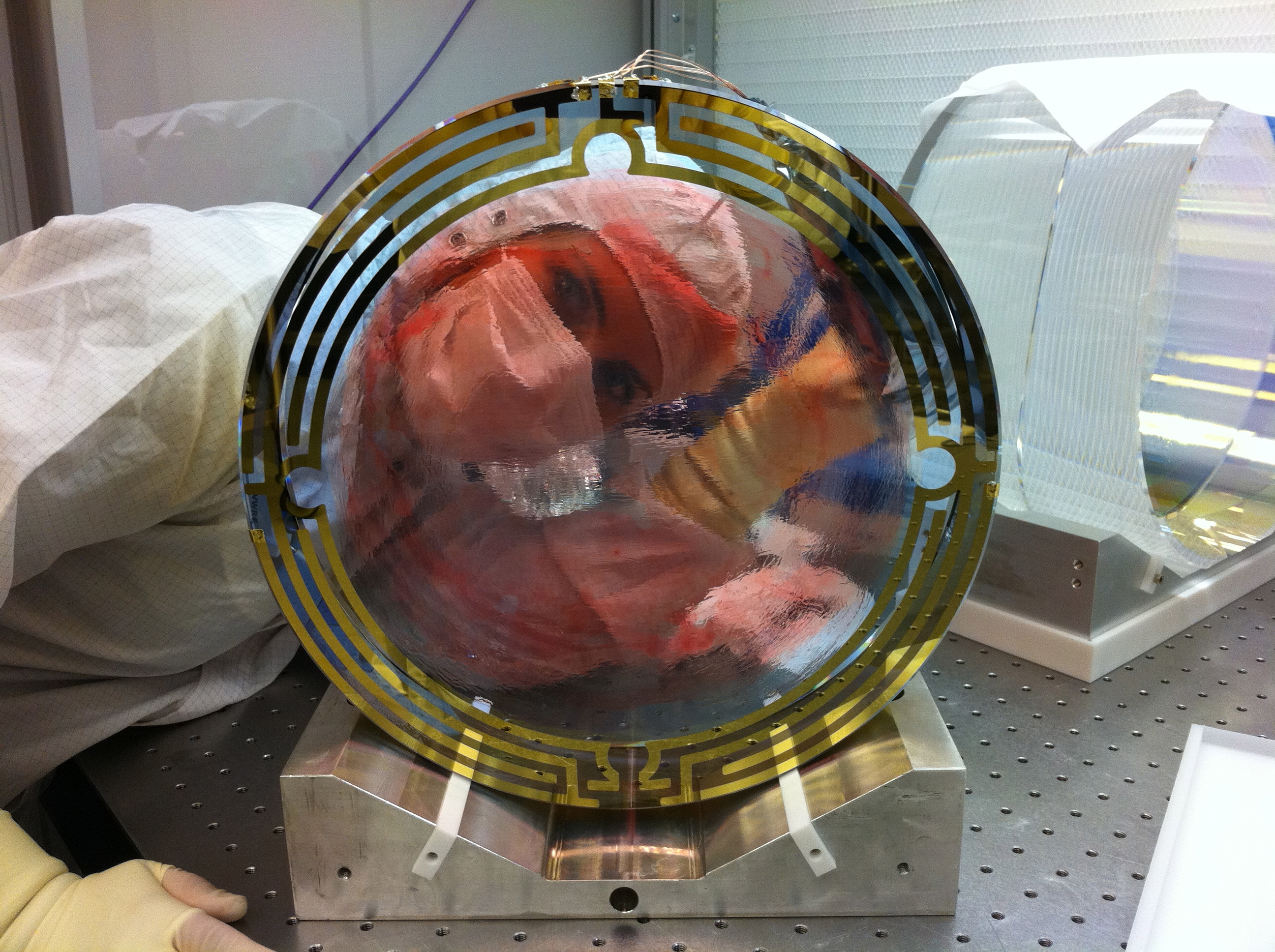 Advanced LIGO
9
Differences in BS and CP coating Designs
CP					BS


Coating
Air
SiO2
Ta205
SiO2
SiO2
Ta205
Ta205
Substrate
Advanced LIGO
10
CPs: Exploring AR Absorption layer by layer
Etch and measurements done at CIT: Phelps and Zhang
Advanced LIGO
11
[Speaker Notes: Thickness calculation based on the spectrum measured after each etch]
Goldilocks and the AR Absorption  300 C°, Too cold
No initial anneal
Anneal and absorption measurements done at CIT: Phelps and Zhang
					Advanced LIGO
12
[Speaker Notes: As is = no post deposition anneal

Design < 1/20 wave Tantala + ¼ wave Silica]
AR Absorption 350 C°Still too cold
No initial anneal
Anneal and absorption measurements done at CIT: Phelps and Zhang
					Advanced LIGO
13
[Speaker Notes: As-Is = No post deposition anneal]
AR Absorption 375 C° getting warmer
350 C  initial anneal
Anneal and absorption measurements done at CIT: Phelps and Zhang
					Advanced LIGO
14
[Speaker Notes: 350C post deposition]
AR Absorption 425 C° too hot
350 C  initial anneal
Anneal and absorption measurements done at CIT: Phelps and Zhang
					Advanced LIGO
15
AR Absorption 400 C° Just right!
350 C  initial anneal
Anneal and absorption measurements done at CIT: Phelps and Zhang
					Advanced LIGO
16
[Speaker Notes: 350 C. post depsition anneal]
Conclusion
Found clues to mechanisms behind AR absorption
Absorption is either in the tantala layers or in the interfacial layer between the tantala and silica(from etching tests)
Anneal environment is important, esp. temperature(from anneal tests)
Tantala film thickness and position in coating stack(looking at CP vs BS)
HR behaves differently than AR(no energy in deeper layers of HR)
the CP design has been optimized, now applying those lessons to correct the beamsplitter absorption
Hope to help answer some fundamental questions about how tantala coatings work
Advanced LIGO
17